Fuzzy logic: Relations & Propositions
By: nafees Ahamad, 
Ap, EECE deptt, Dit university, dehradun
2D Membership Functions: Binary Fuzzy Relations
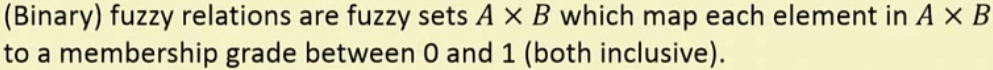 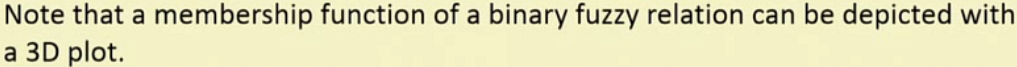 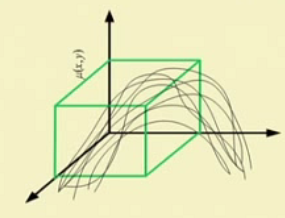 Note: Binary fuzzy relations are fuzzy sets with two dimensional MFs
2D Membership Functions: Example
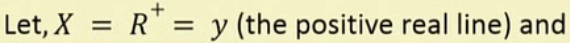 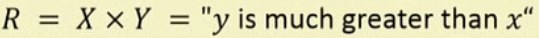 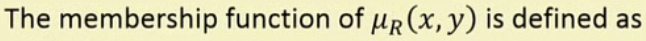 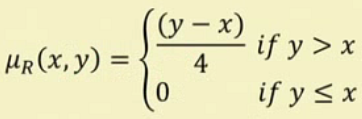 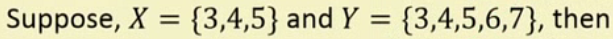 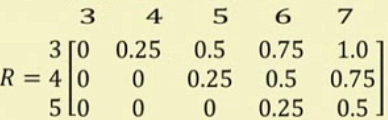 Example
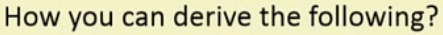 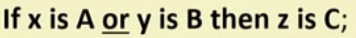 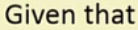 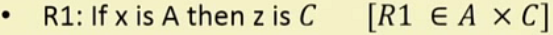 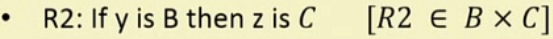 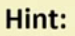 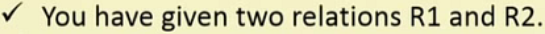 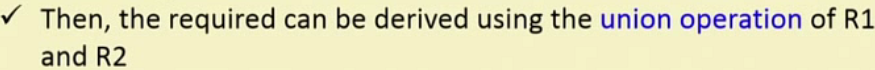 Propositions:
Some statement 
Sun rises from the east: Truth value are True or false  (1 or 0; Two values)
It is known as crisp proposition
Or Binary proposition
Or Boolean Proposition 
Or Predicate Proposition
There may be fuzzy Proposition (Mango is sweet)
A Fuzzy proposition will have multi truth valued
Fuzzy Propositions
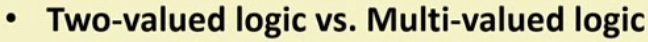 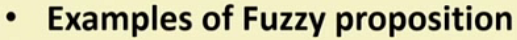 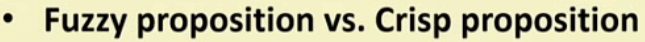 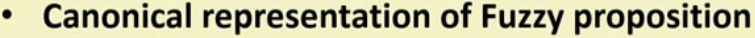 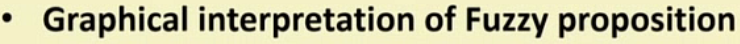 Two-valued logic vs. Multi-valued logic
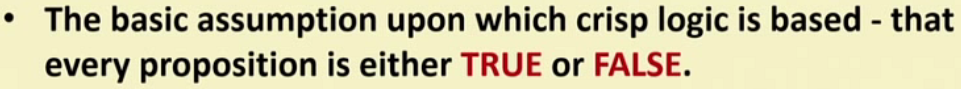 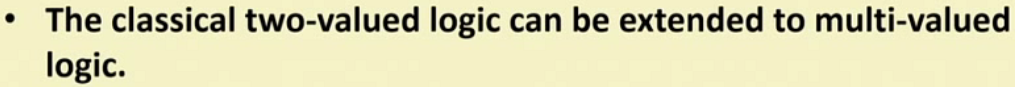 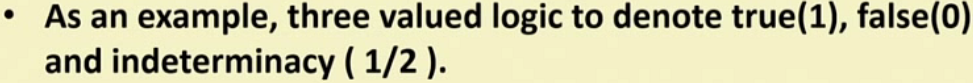 Two-valued logic vs. Multi-valued logic
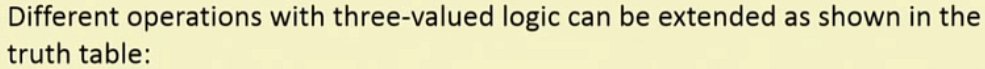 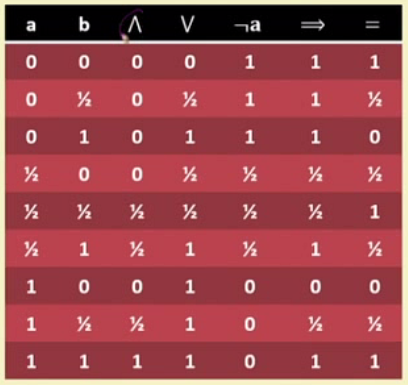 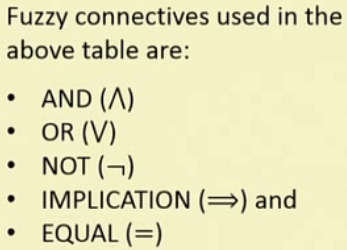 Three-valued logic
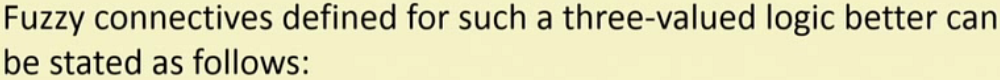 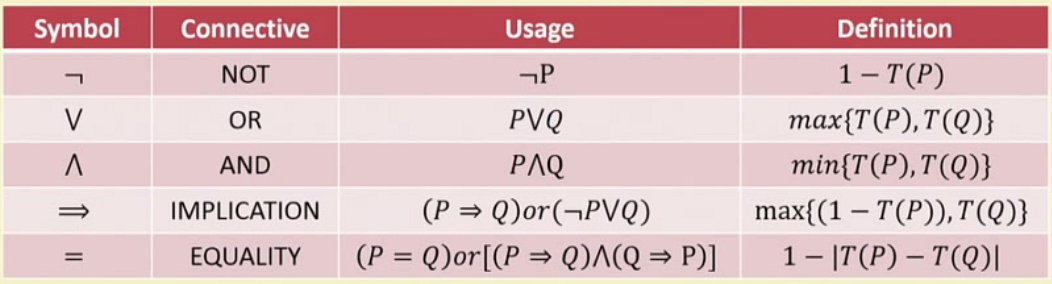 T(P) = Truth value of proposition P
Fuzzy Proposition : Example 1
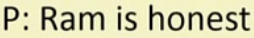 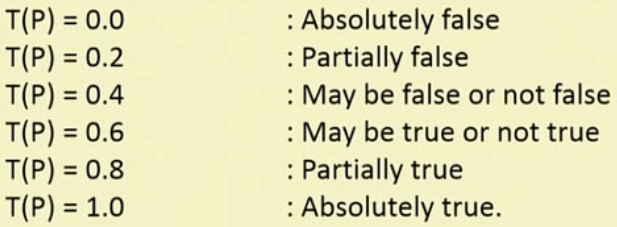 Fuzzy Proposition : Example 2
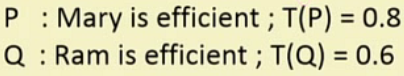 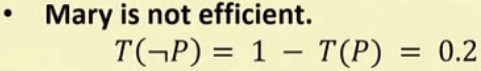 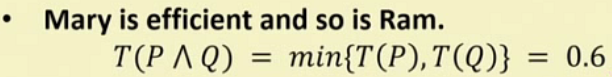 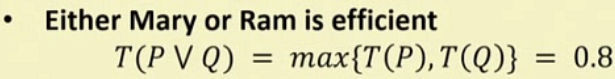 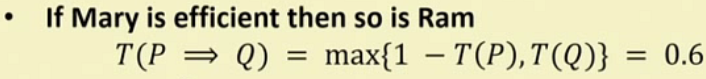 (                )
Fuzzy Proposition vs. Crips Proposition
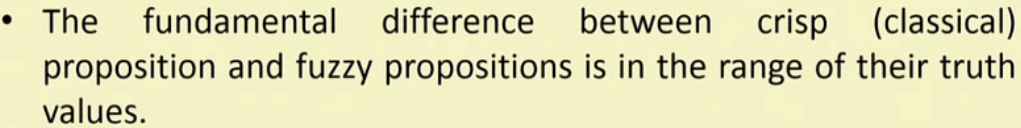 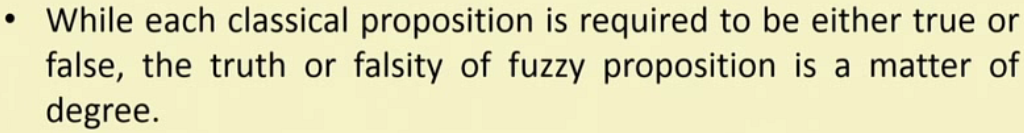 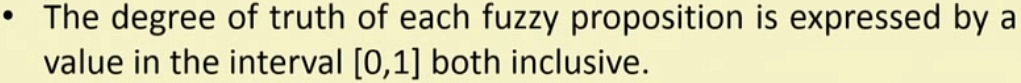 Canonical representation of fuzzy proposition
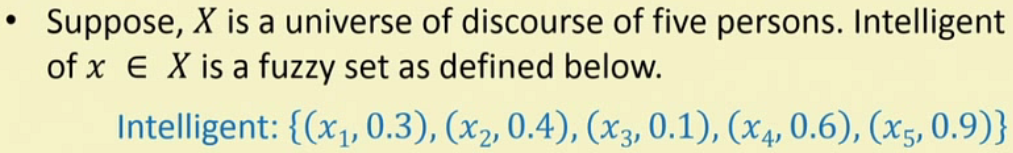 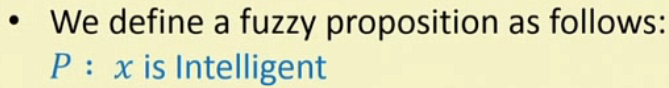 T(P) = 0.3 	for x1
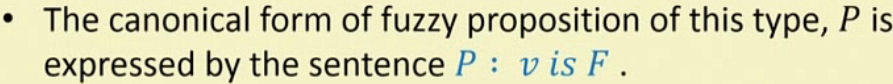 Canonical representation of fuzzy proposition
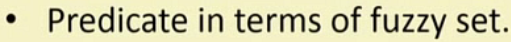 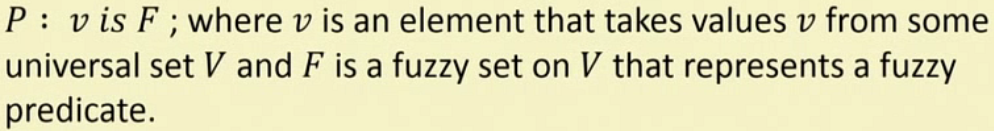 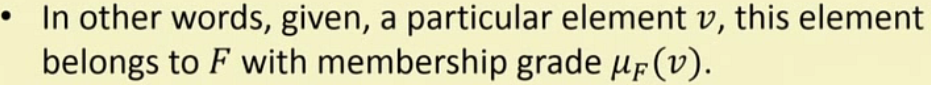 Graphical representation of fuzzy proposition
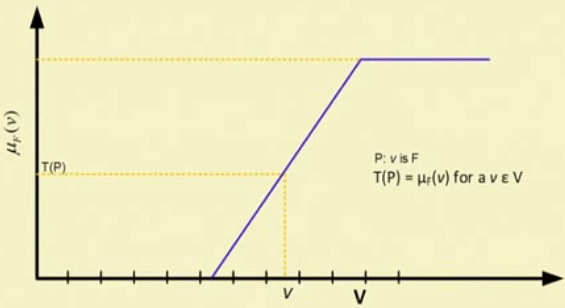 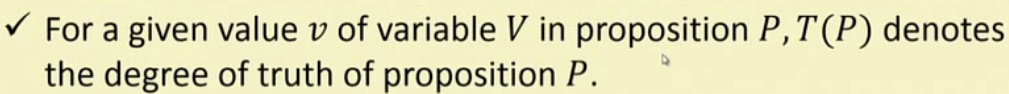 Thank you